Arvind Gavali College of Engineering, Satara
Department of civil Engineering
Third Year Feedback
Month-Sept.-Oct. 2020
Total Responses-:46
Total Class Strength-58
Feedback Percentage-:79.31%
Faculty-Subject Distribution
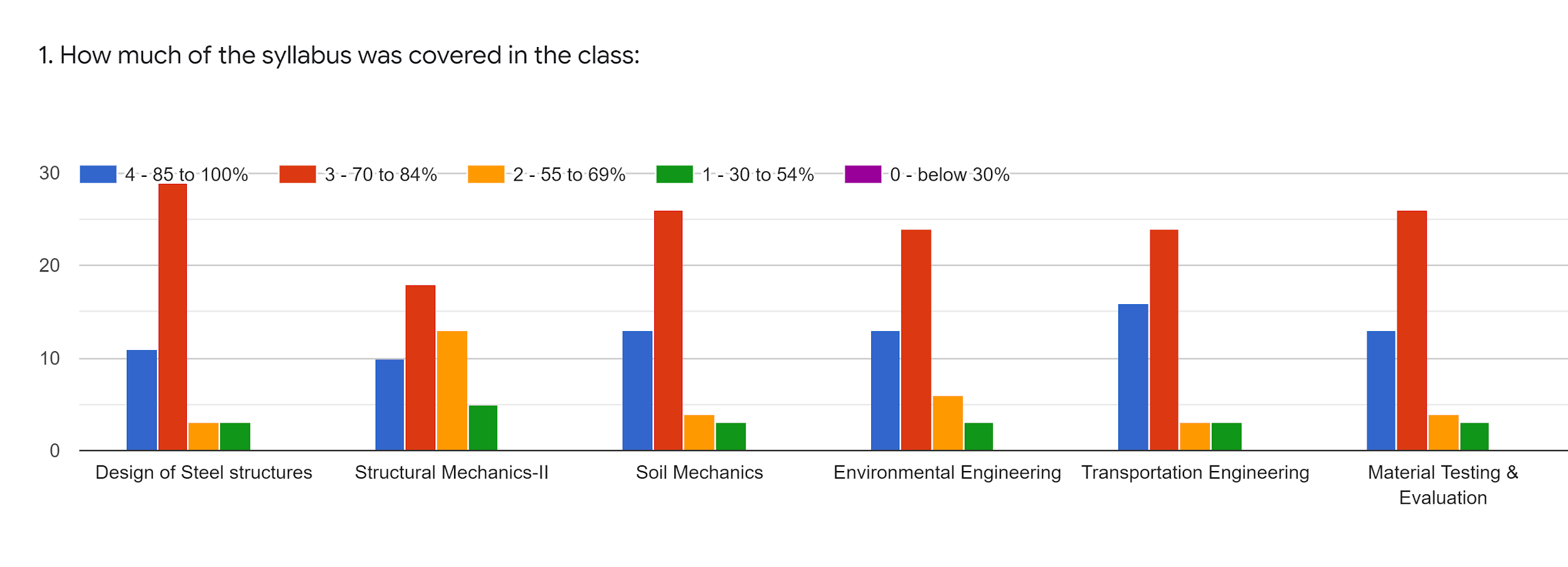 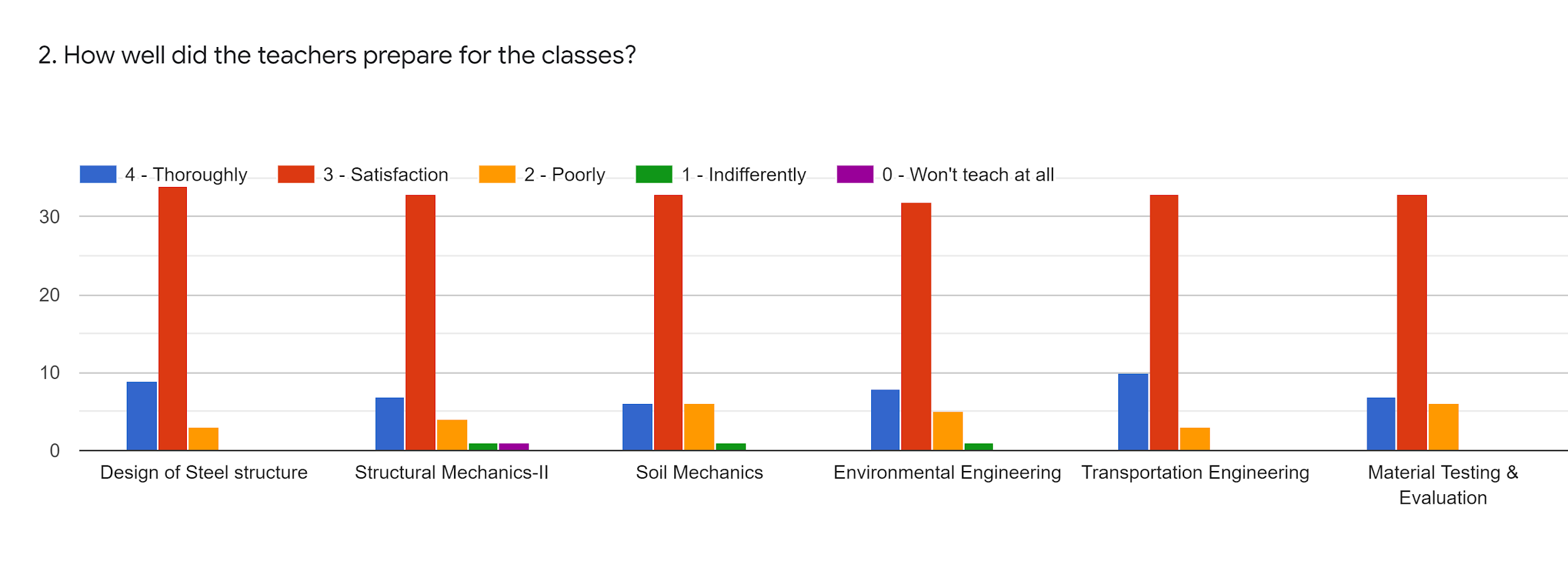 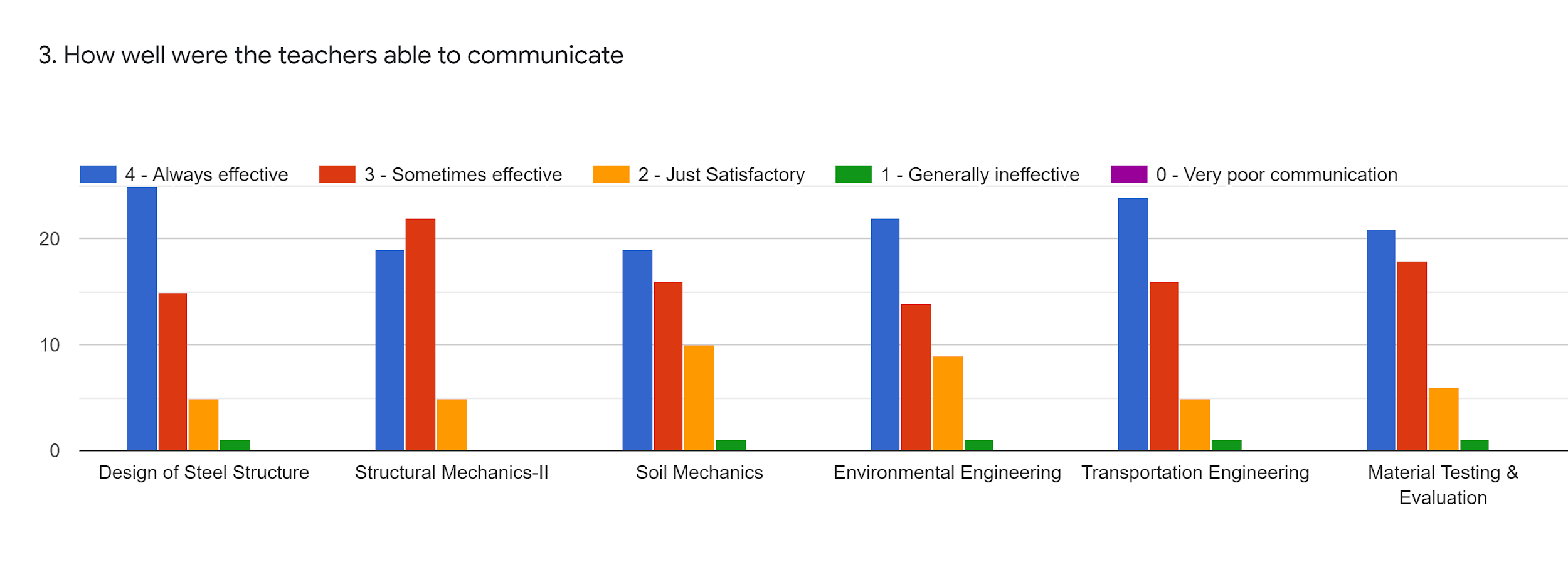 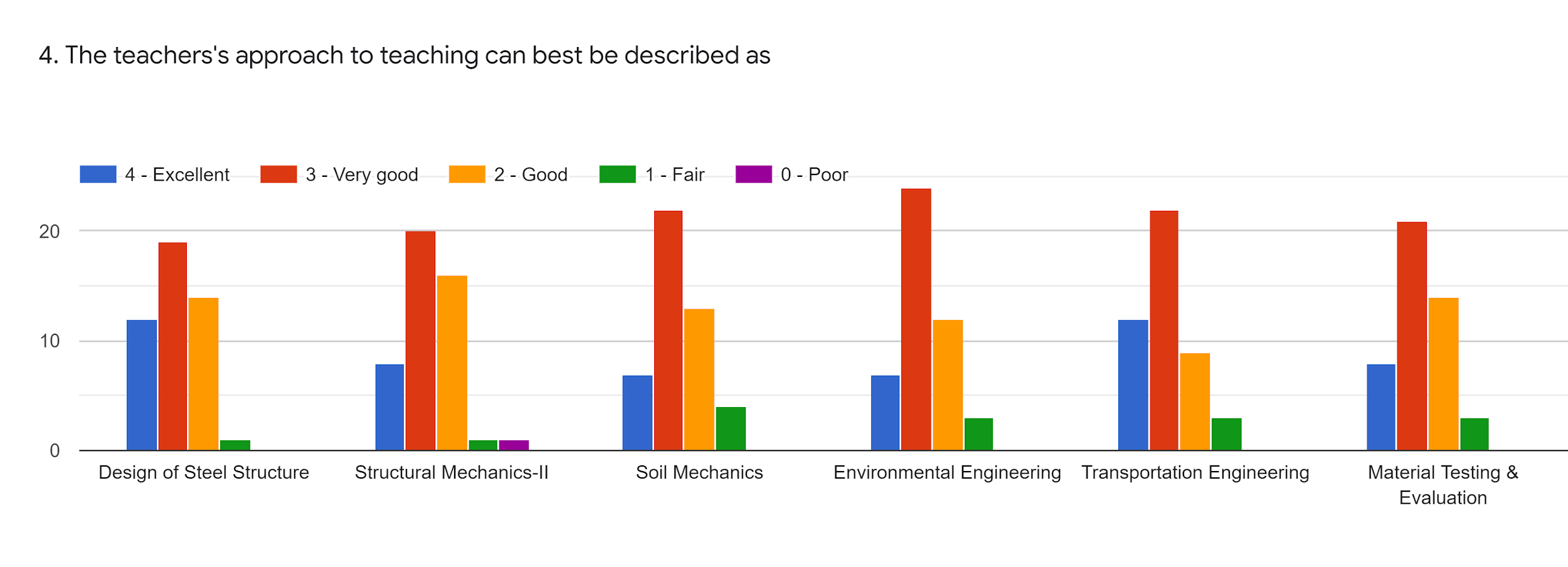 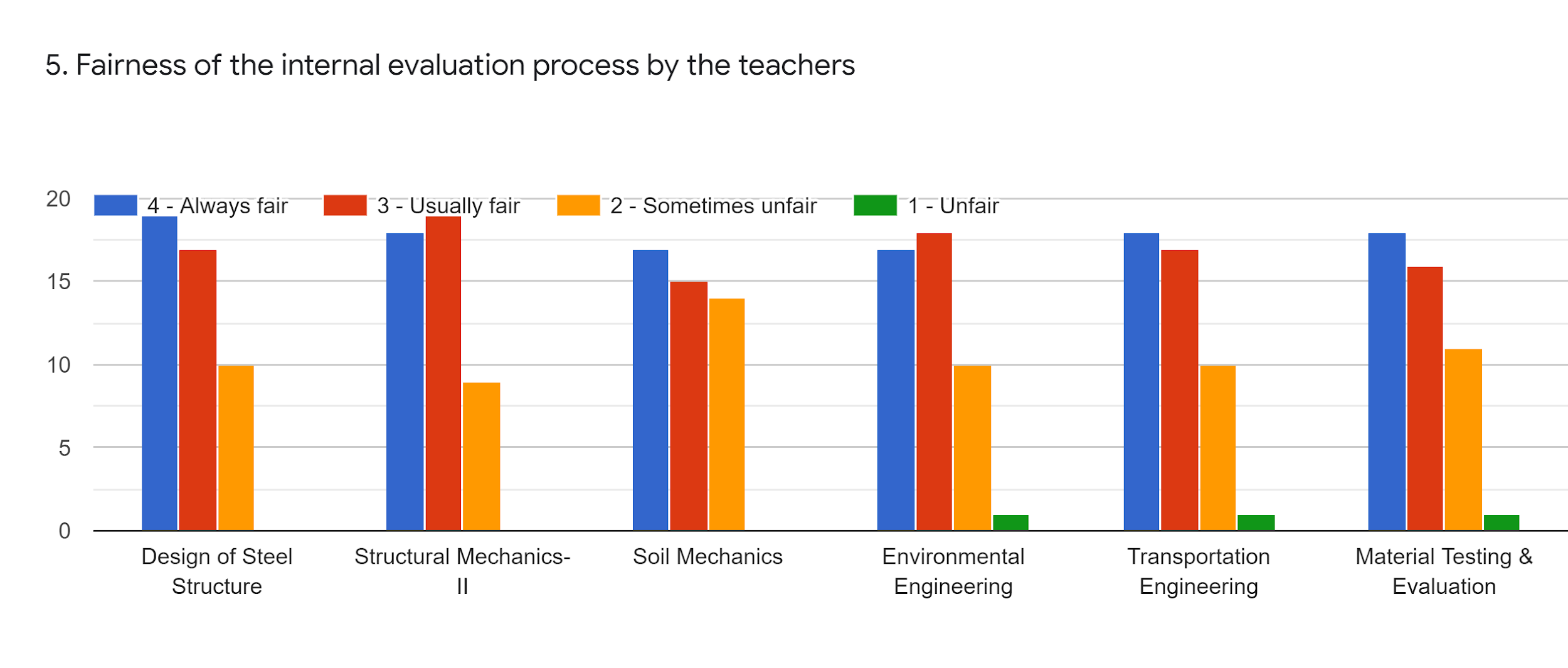 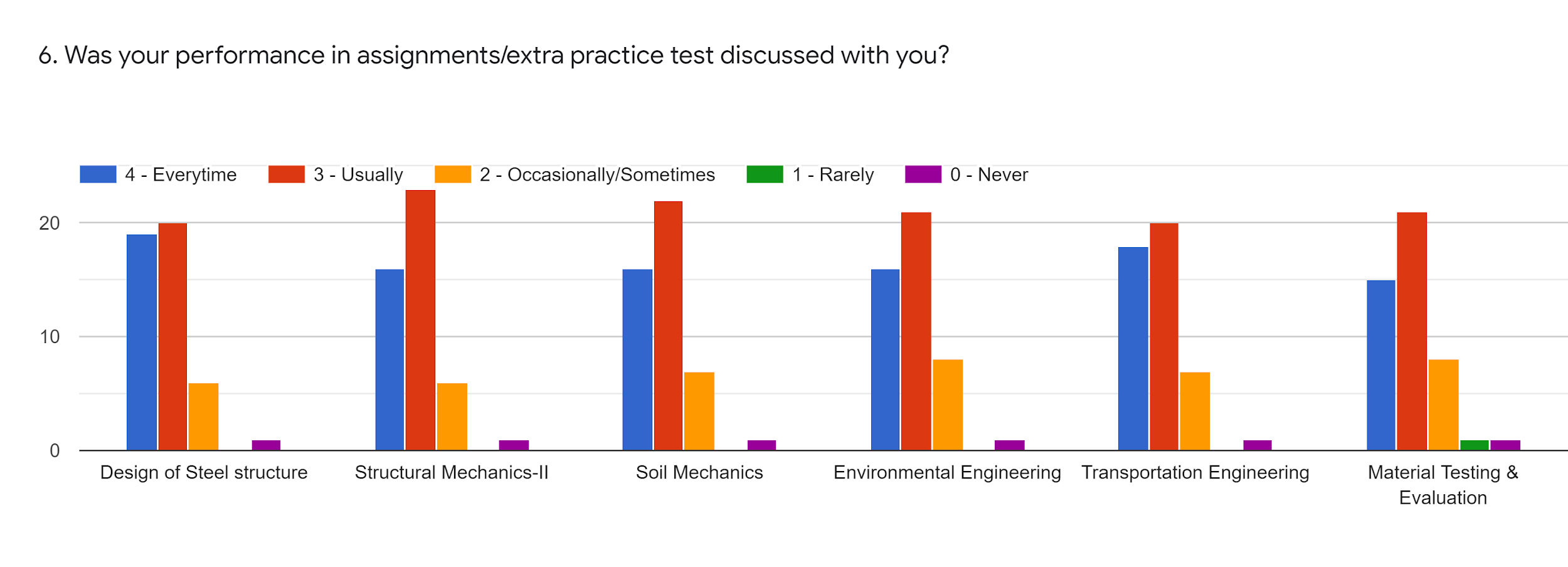 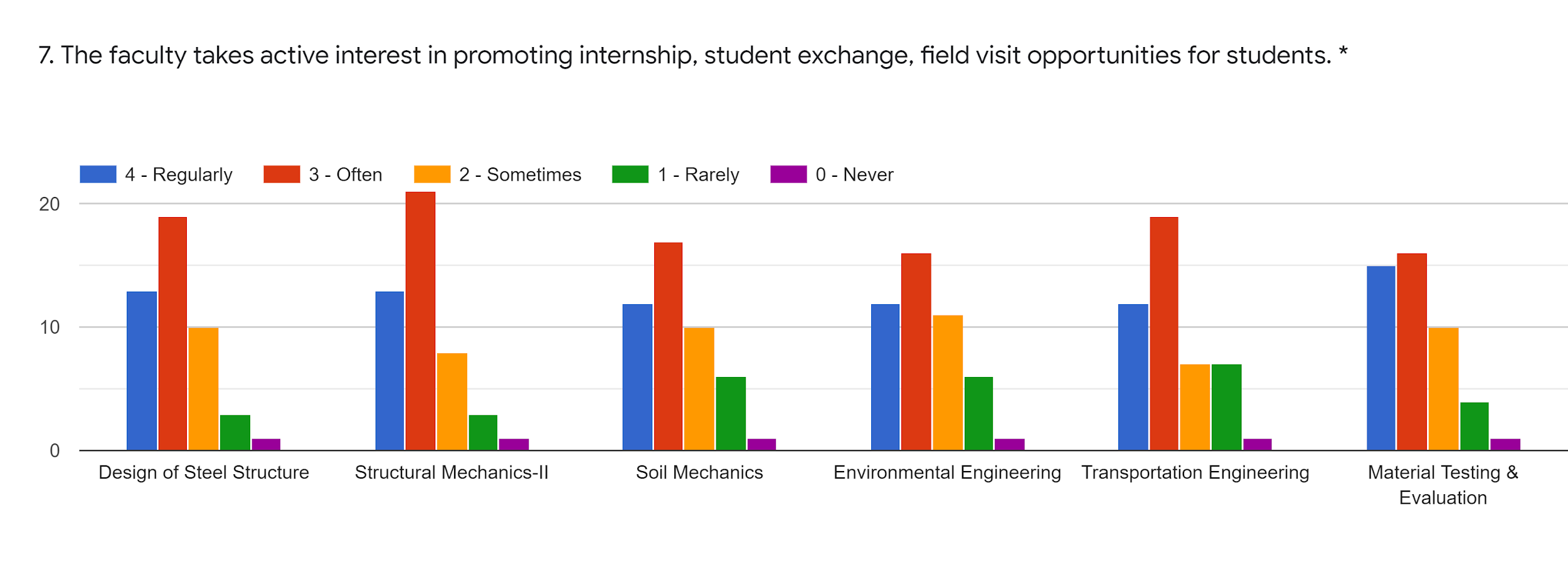 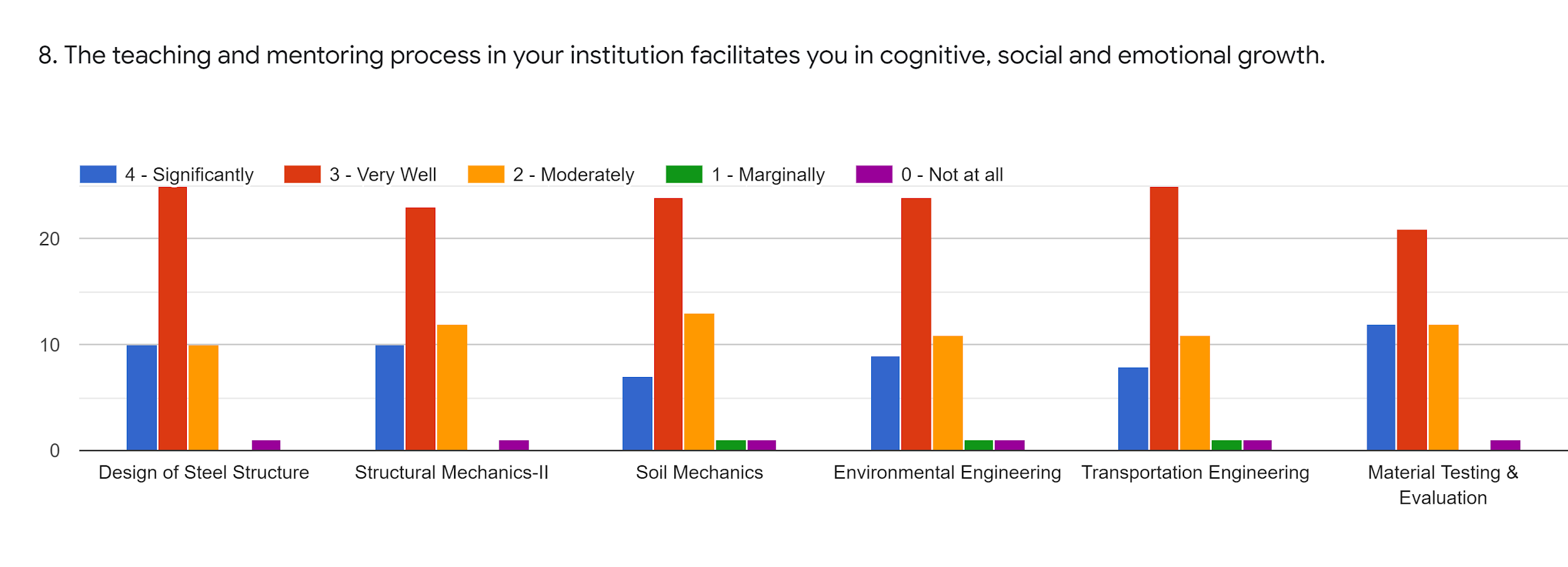 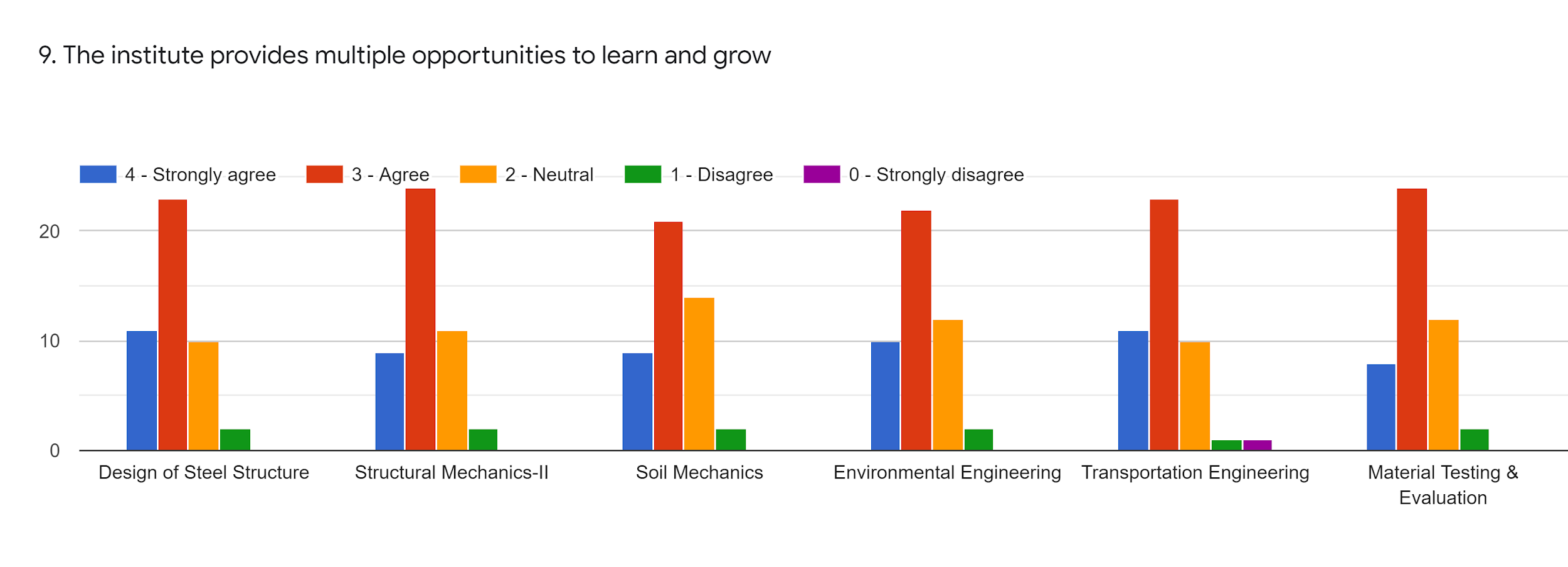 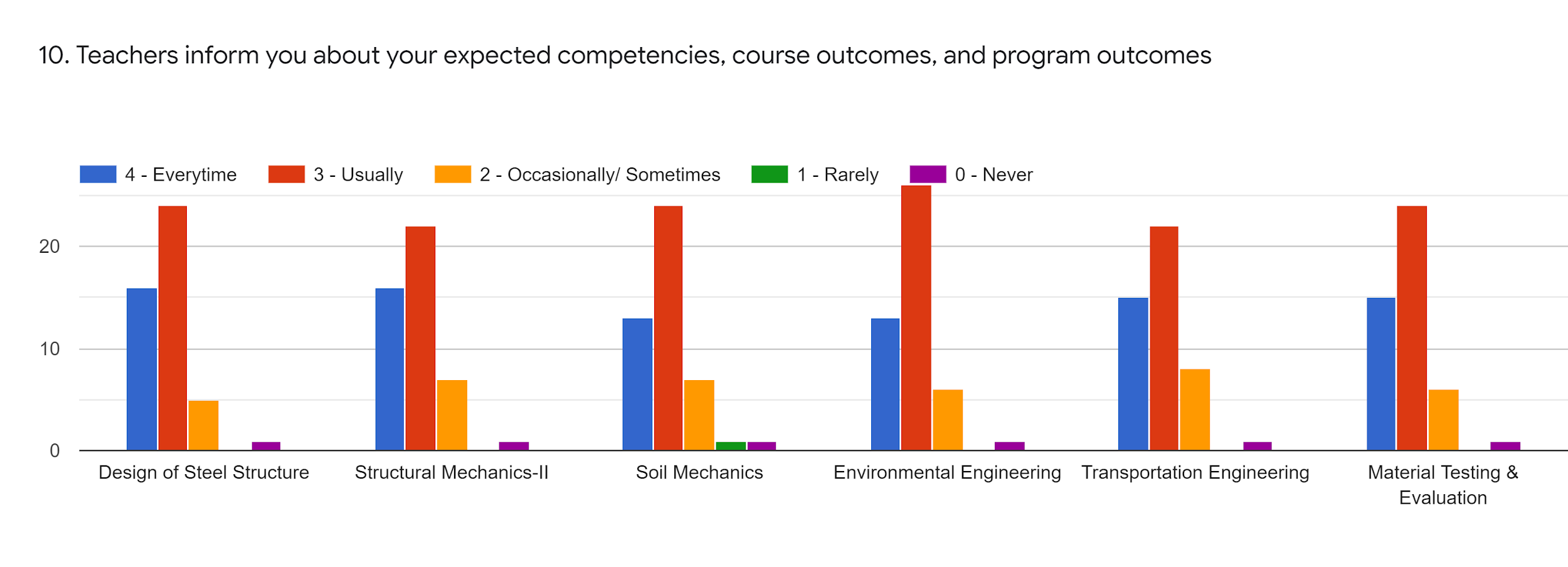 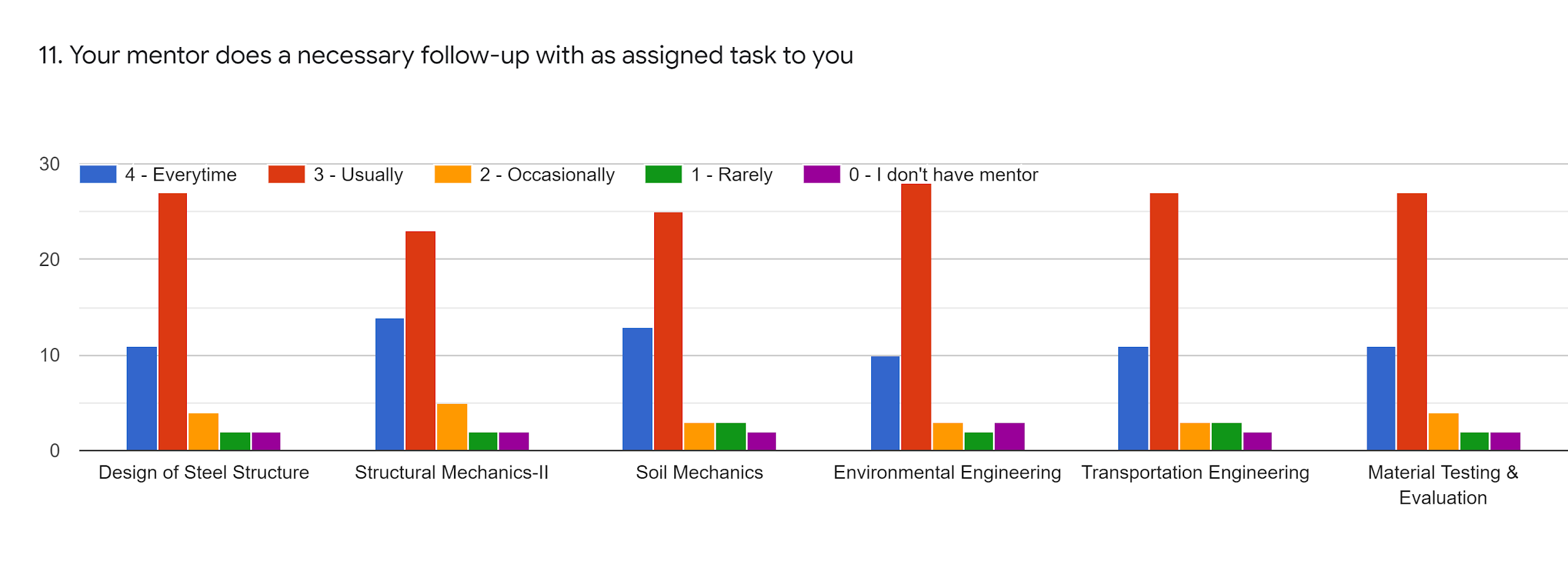 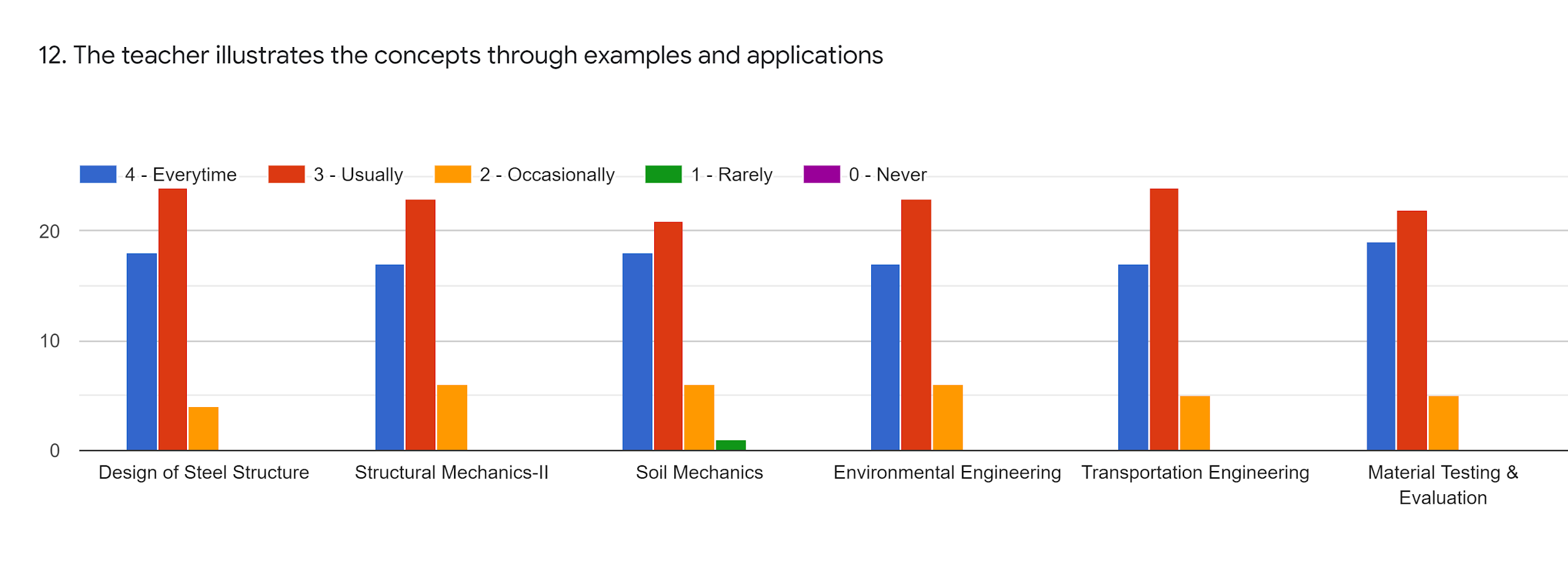 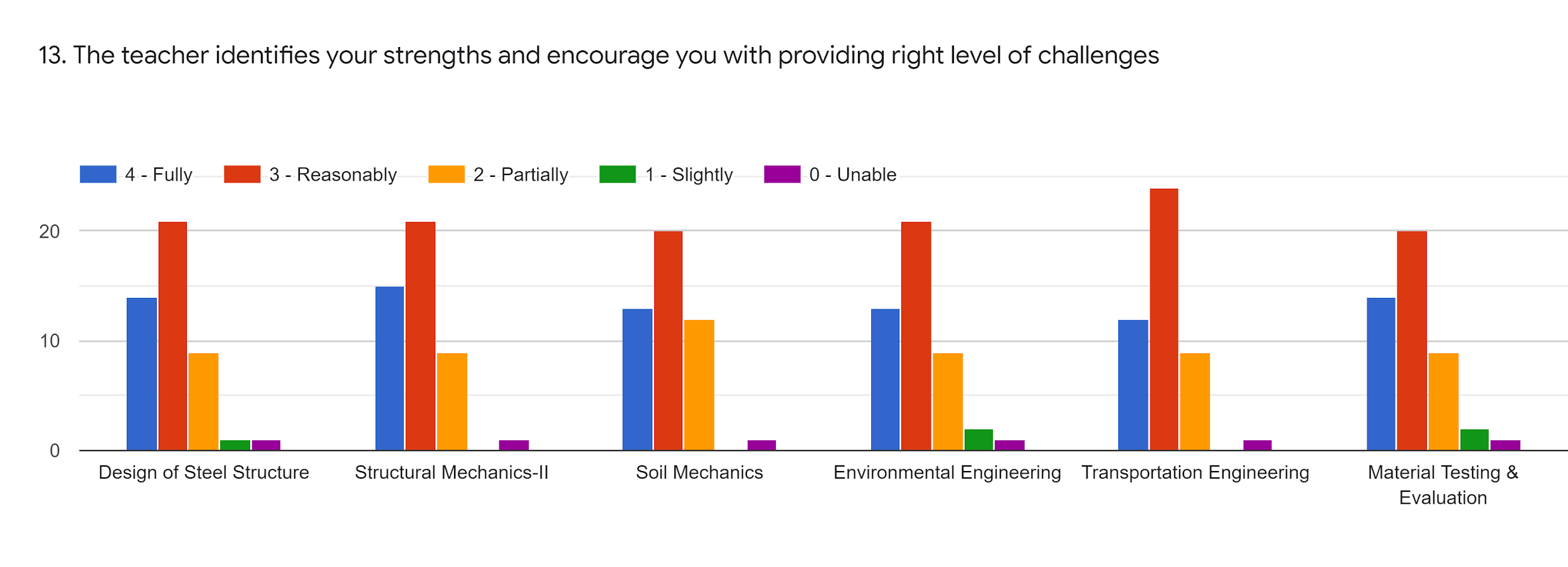 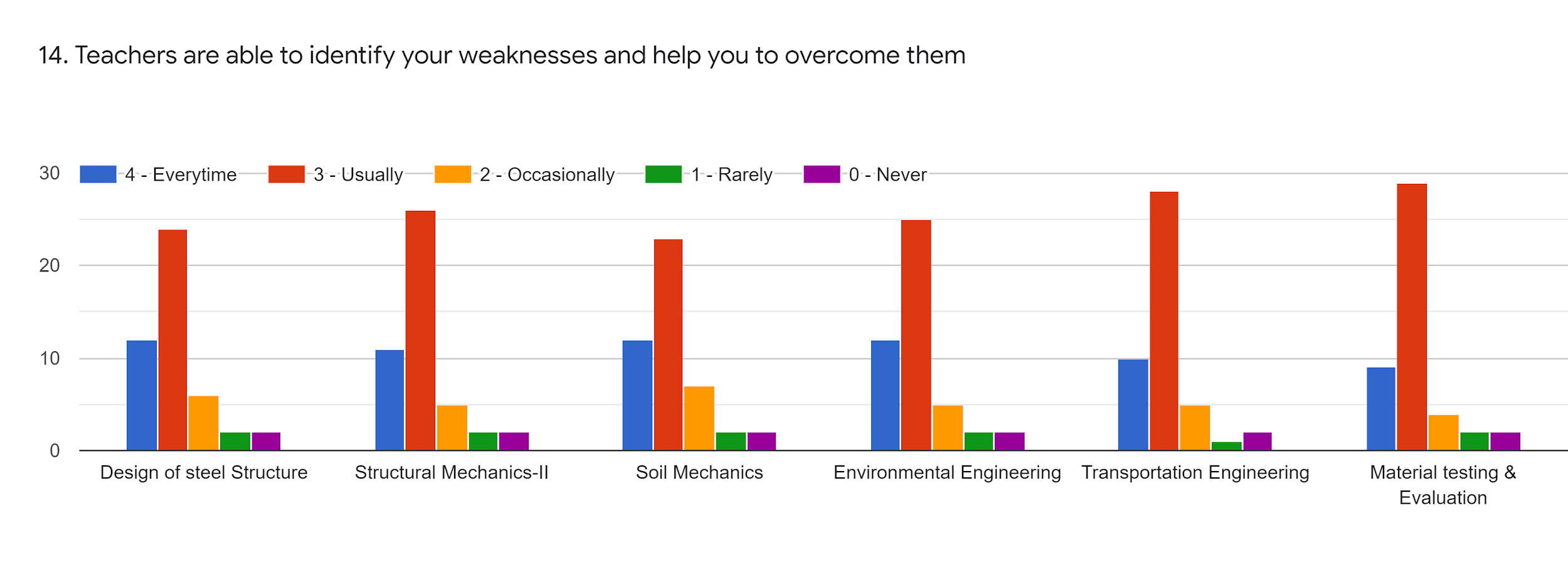 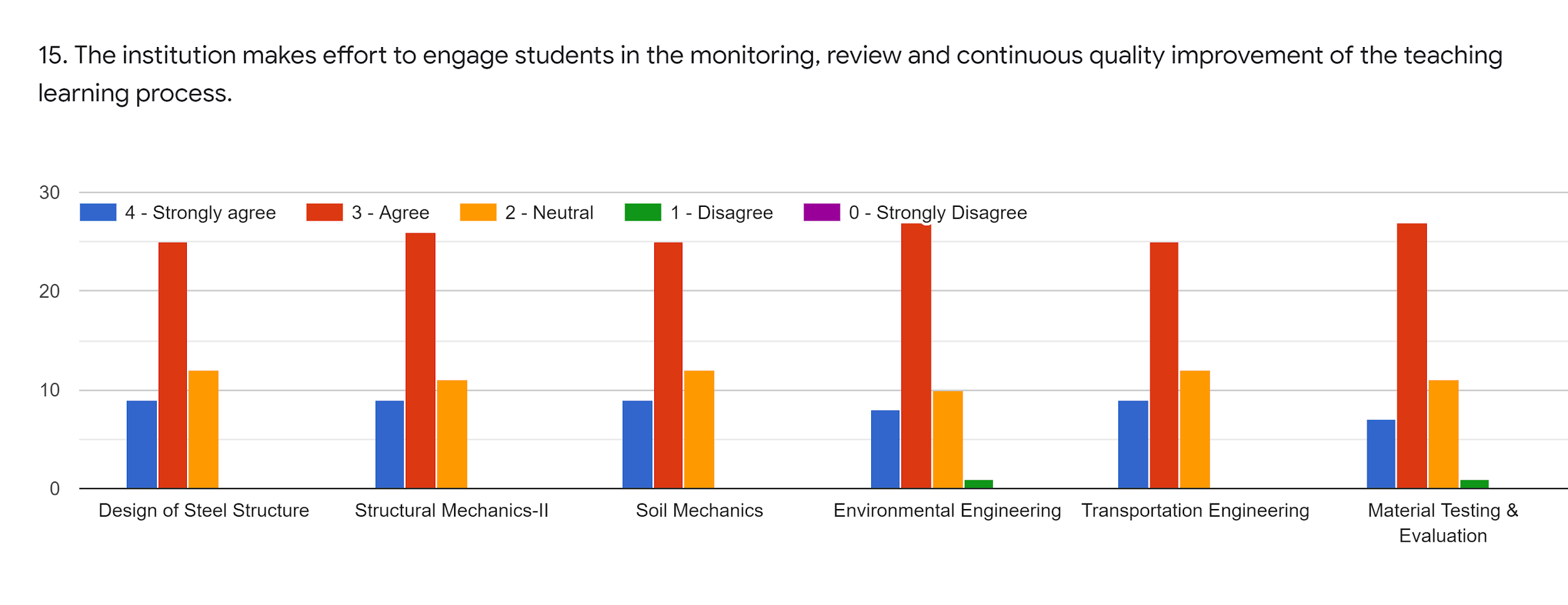 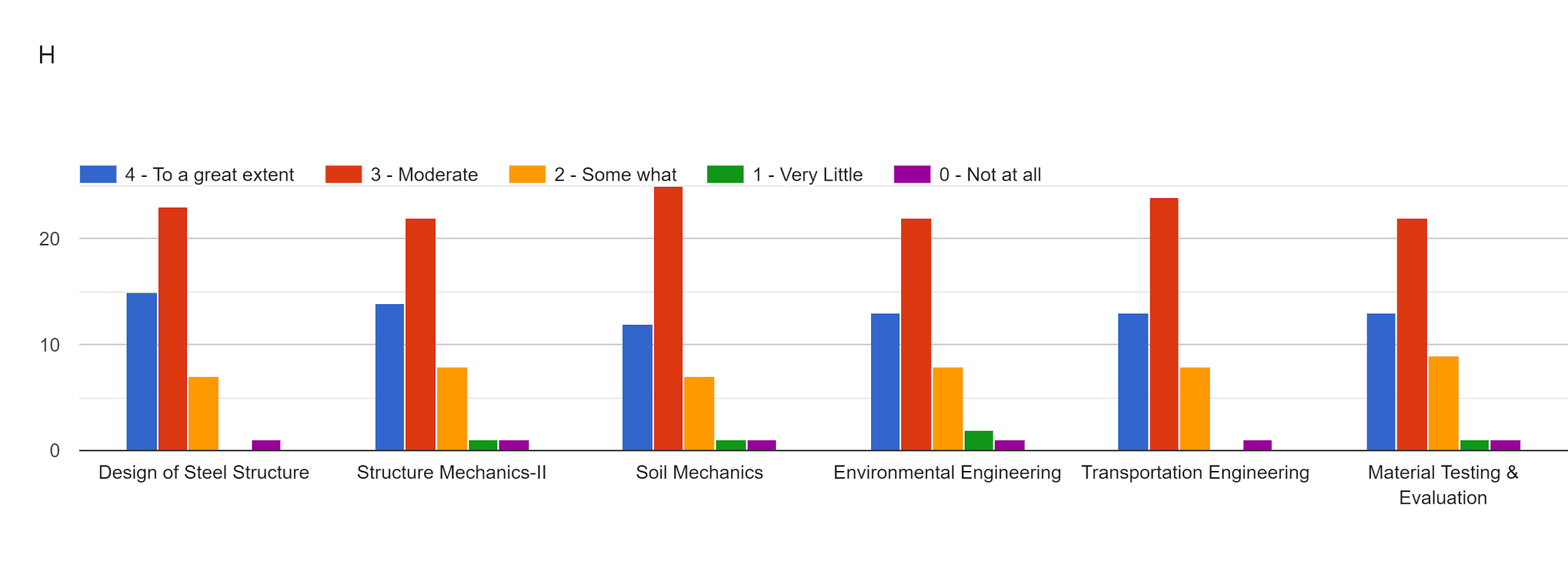 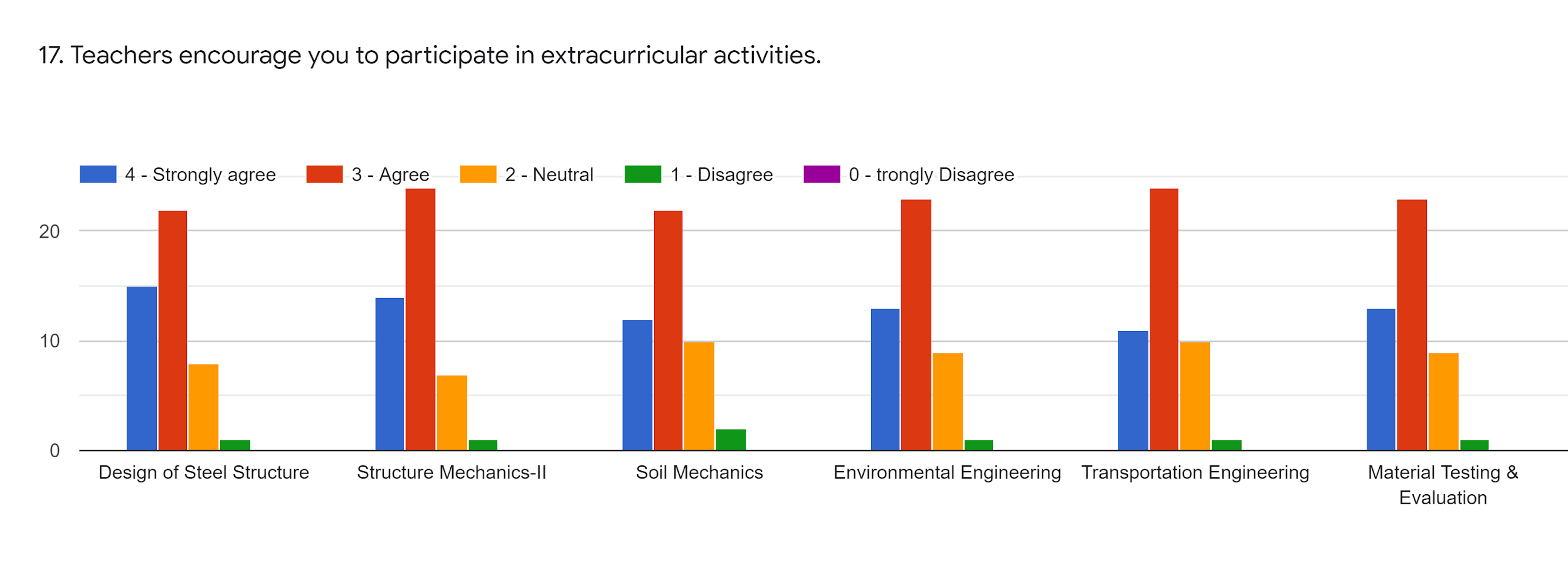 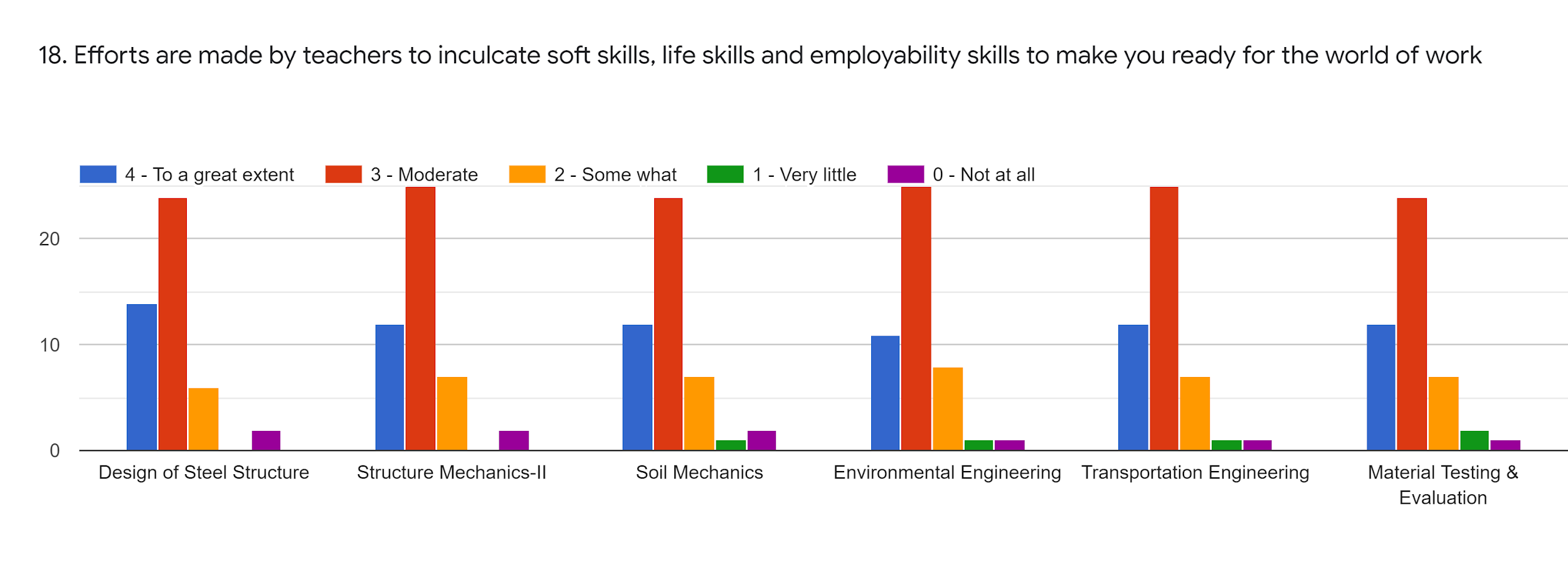 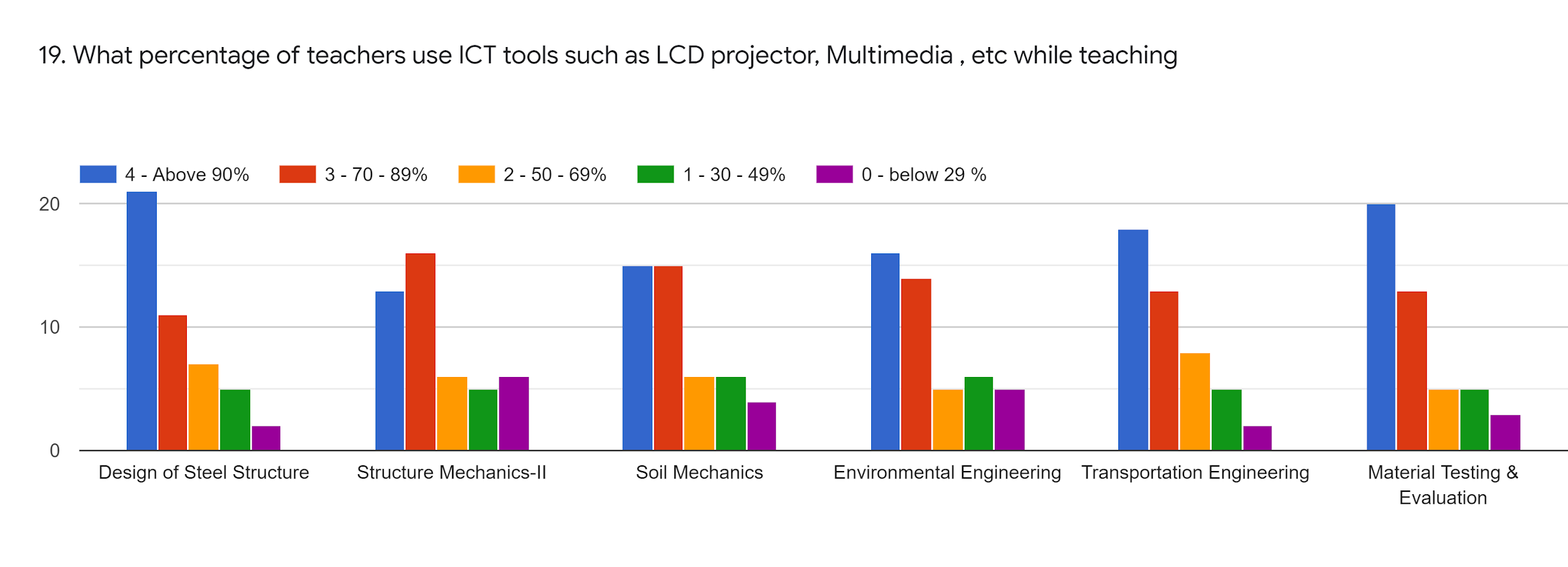 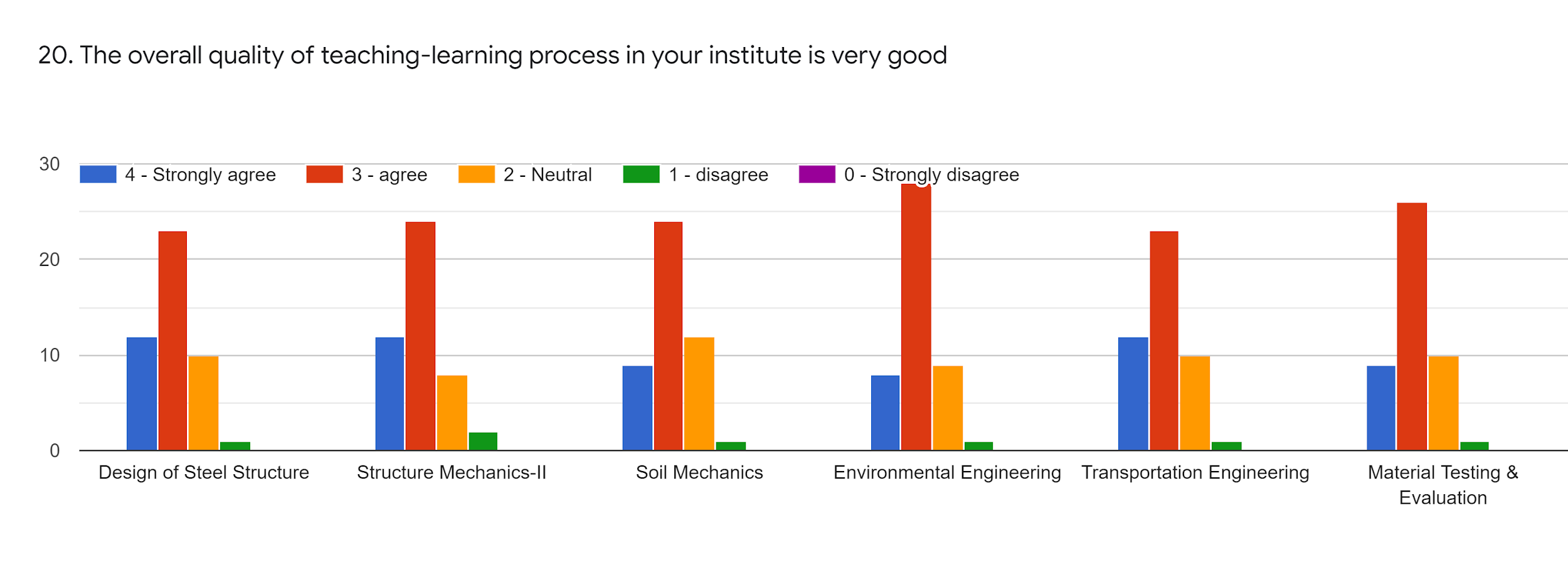 Give 3 Observation/Suggestion to improve the overall teaching learning experience of respective teachers
Due to covid we are not able to take some collage material and that's going hard to complete assignment work and other written work, please give us study work in objective type its an request
Sound quality and screen presenting is slightly less
Improve the teaching process
Take More examples i.e Numericals
Share the screen in online lectures
Overall Analysis